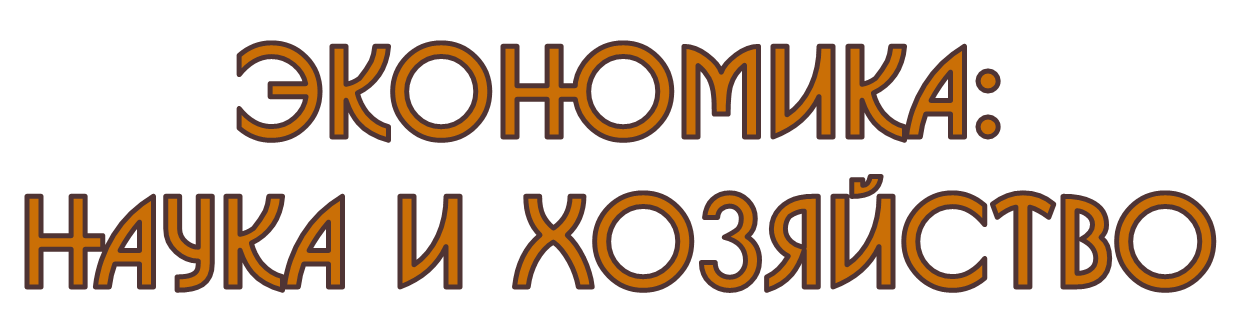 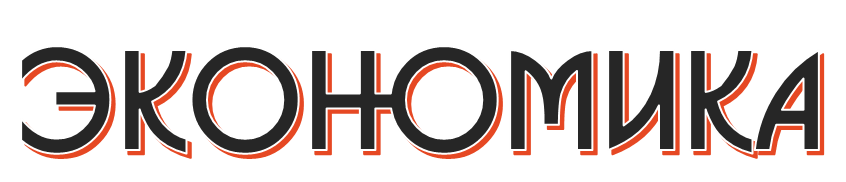 «дом»
«закон»
- это искусство ведения домашнего хозяйства.
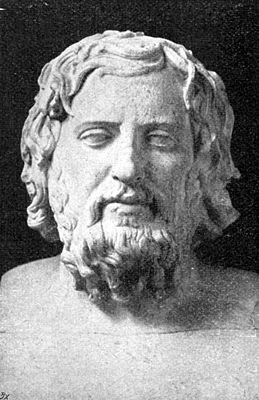 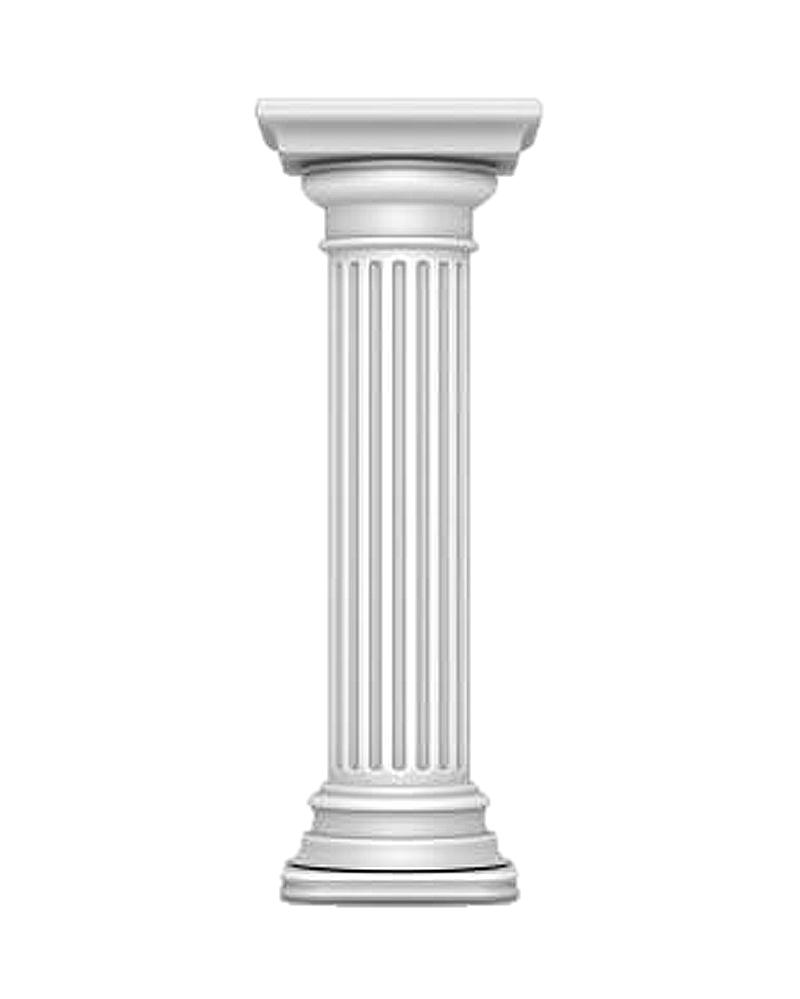 Экономика (как хозяйство) – это совокупность 		общественных отношений в сфере 					производства, обмена и распределения 			продукции.
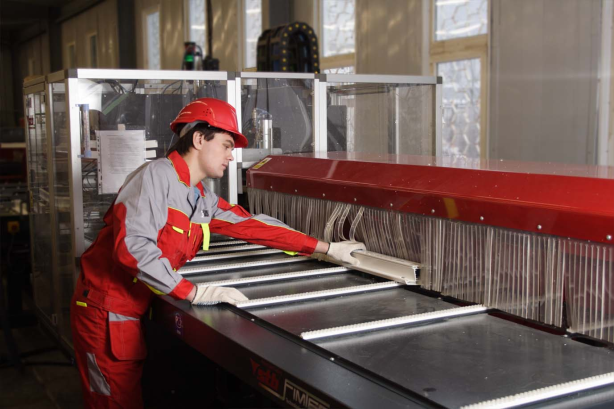 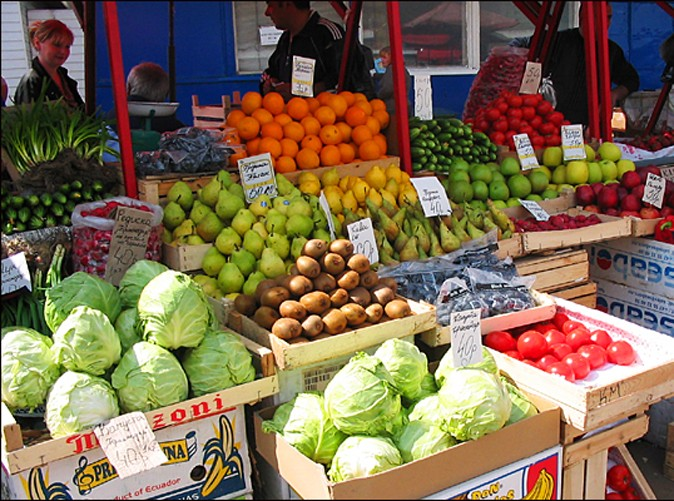 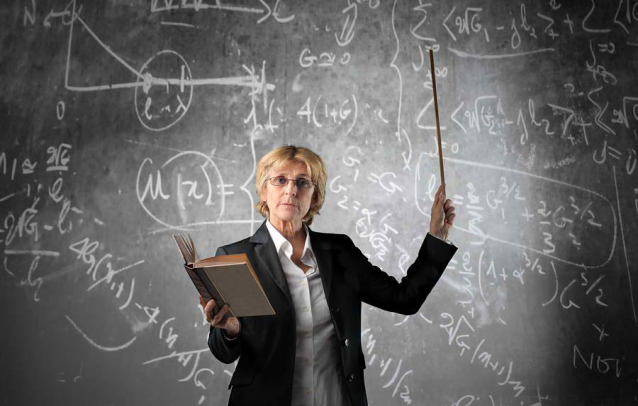 Экономика (как наука) – это наука, которая 			изучает экономические отношения, законы 		и категории в сфере производства, обмена 		и распределения продукции.
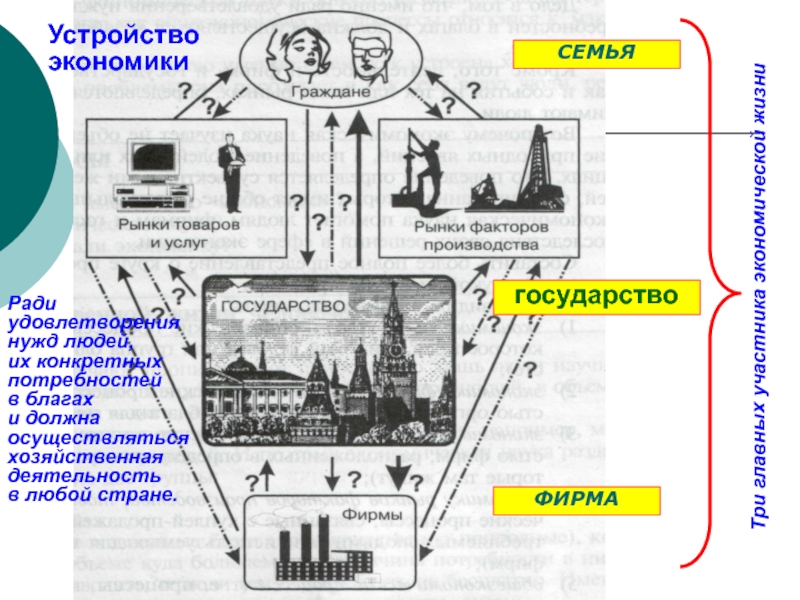 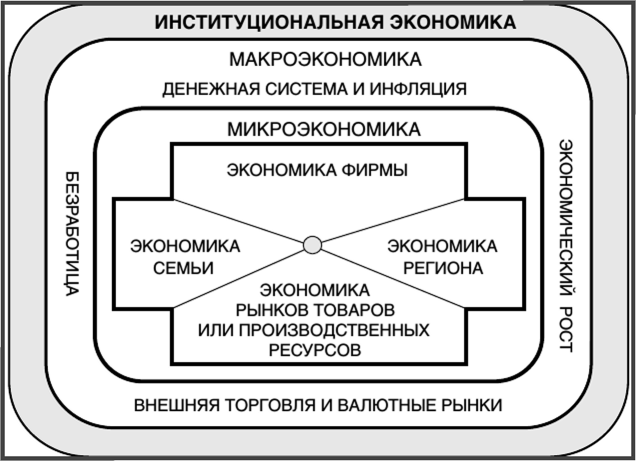 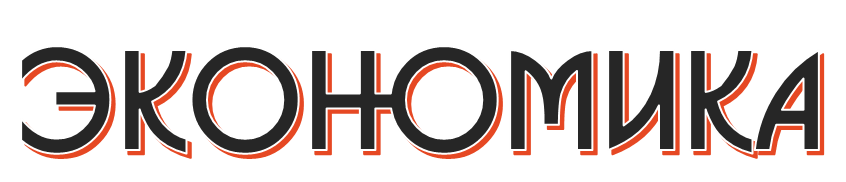 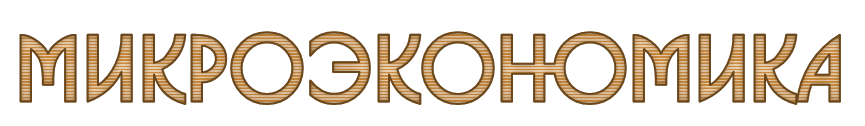 (поведение отдельных потребителей и фирм, отраслевые и региональные рынки и др.
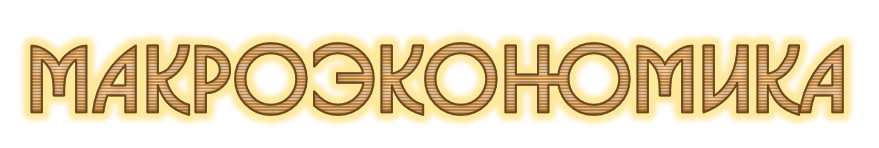 (экономический рост, безработица, инфляция, денежное обращение, международная торговля и др.)
история
правоведение
филология
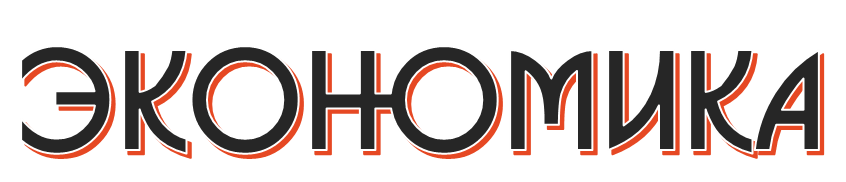 математика
информатика
география
психология
биология
Основы хозяйственной 
жизни человечества
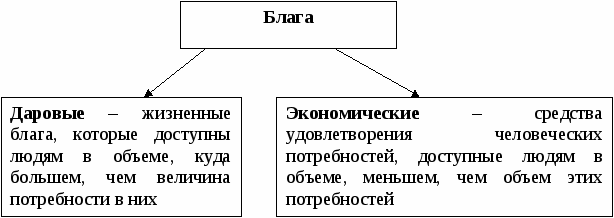 Основы хозяйственной 
жизни человечества
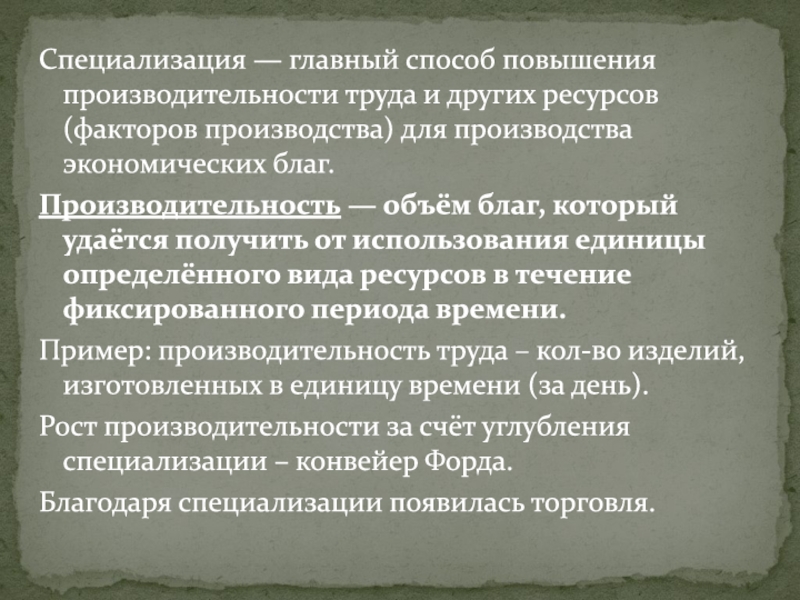 Ограниченность экономических ресурсов
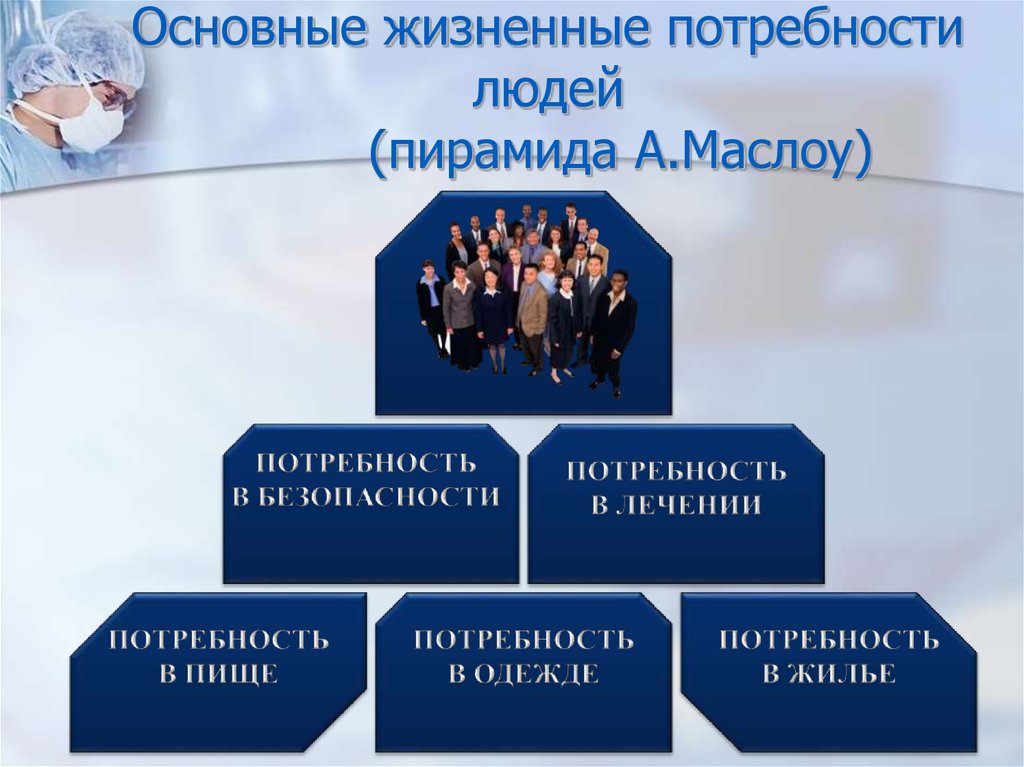 Ограниченность экономических ресурсов
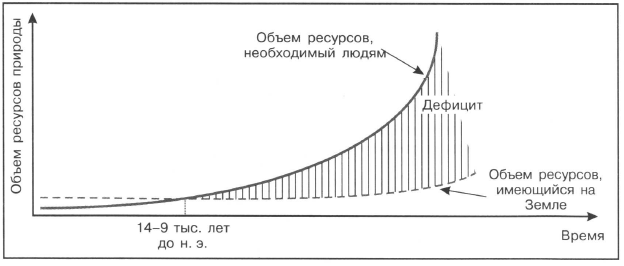 Ограниченность – недостаточность объема имеющихся ресурсов всех видов для производства того объема благ, который люди хотели бы получить
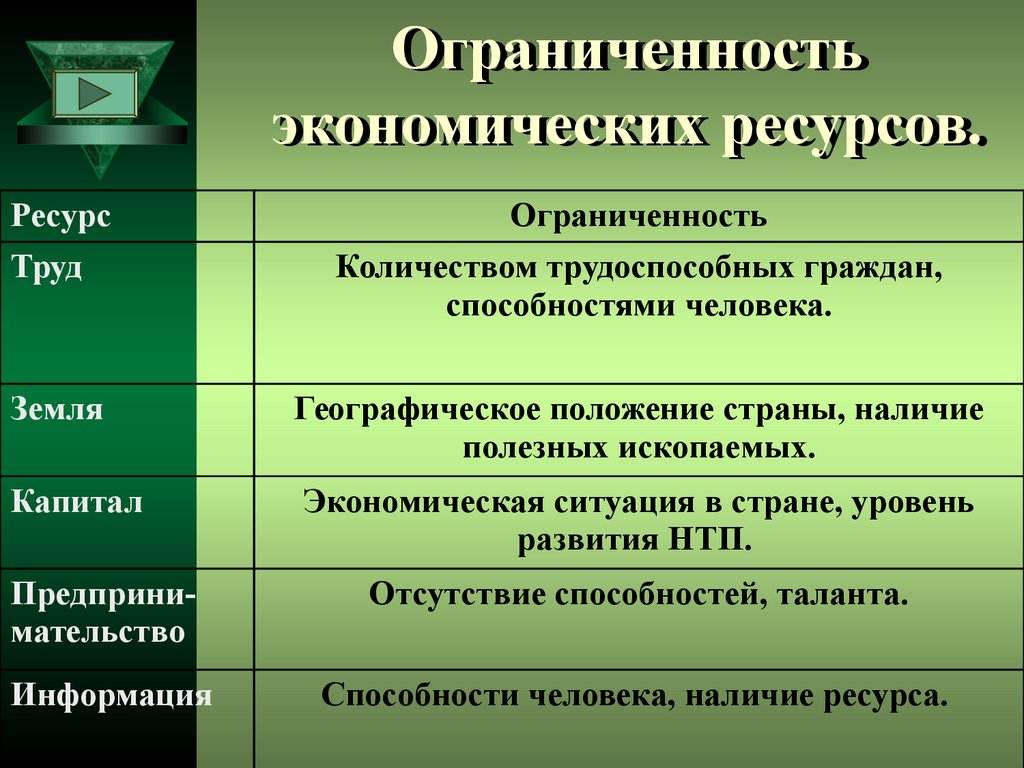 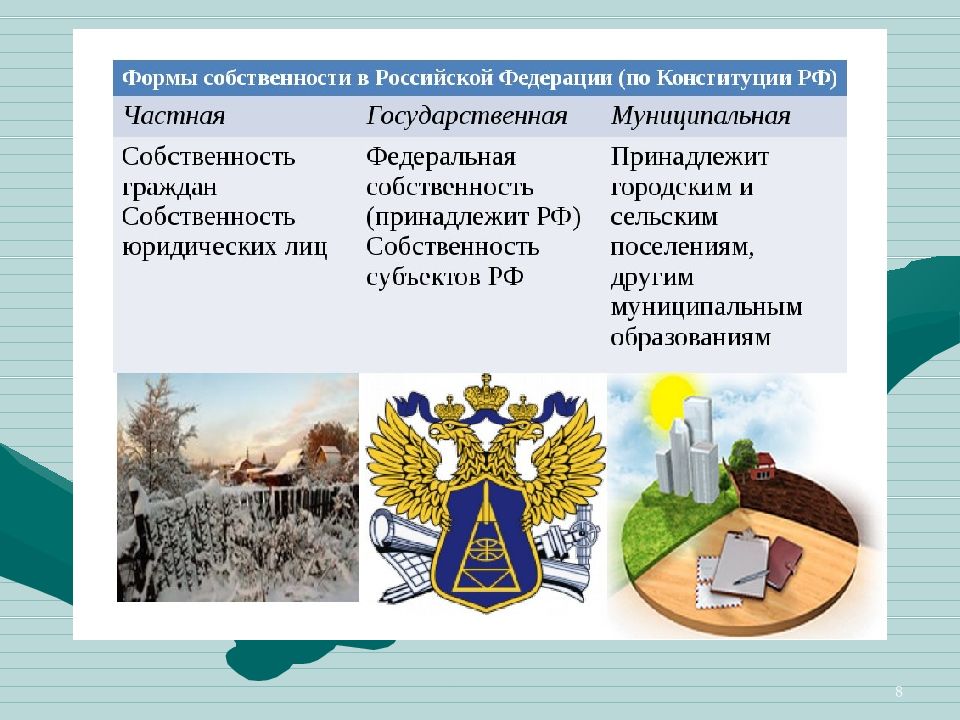 РЫНОЧНЫЕ ОТНОШЕНИЯ В ЭКОНОМИКЕ
РЕСУРСЫ
(ограничены)
ПОТРЕБНОСТИ ЛЮДЕЙ
(безграничны)
ГЛАВНЫЕ ВОПРОСЫ ЭКОНОМИКИ:
ЧТО ПРОИЗВОДИТЬ?
ЭКОНОМИЧЕСКАЯ СИСТЕМА
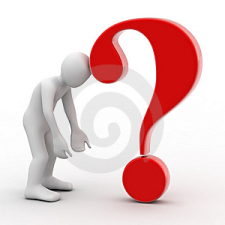 (как определить приоритеты в удовлетворении потребностей, какие товары и в каком количестве производить?)
КАК ПРОИЗВОДИТЬ?
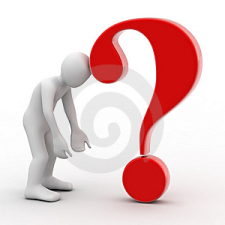 (какие доступные ресурсы  привлечь и наиболее эффективно использовать, как организовать производство?)
ДЛЯ КОГО ПРОИЗВОДИТЬ?
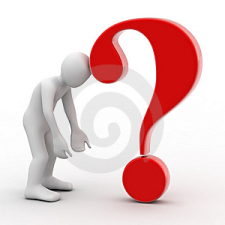 (как распределить произведенные товары, кто их получит?)
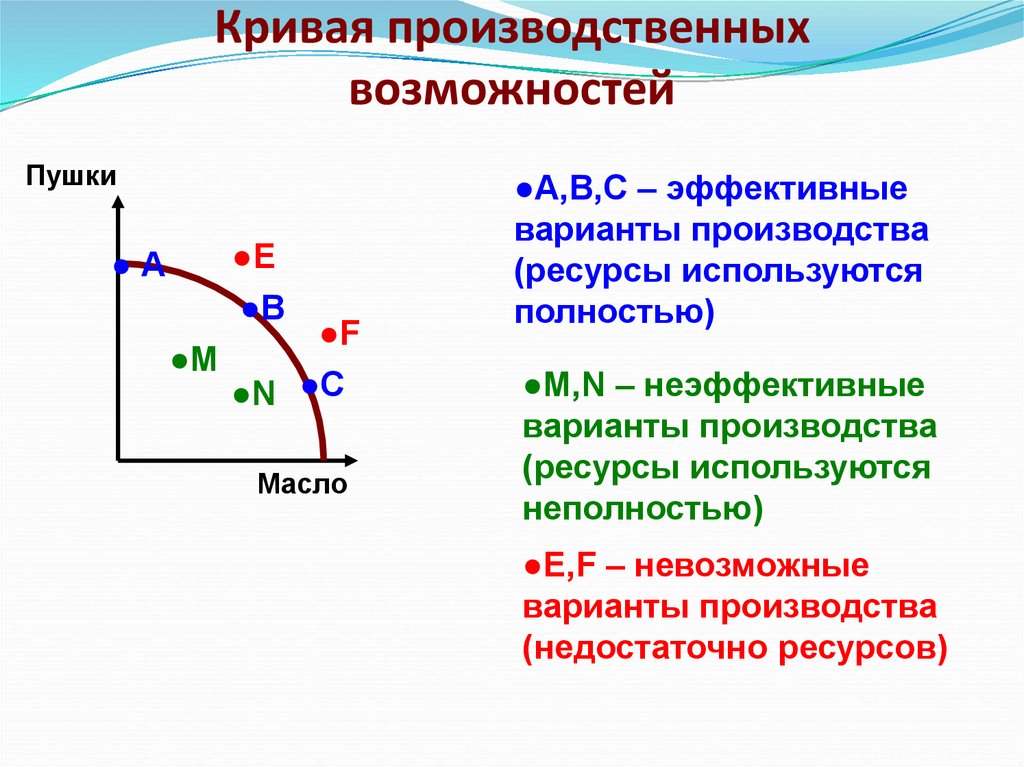 Направления
экономики
нормальная
экономика
позитивная
экономика
(устанавливает причинно-следственные связи, объясняет и описывает процессы и явления)
(формирует предписания практического поведения экономическим агентам)
МЕТОДЫ 
ЭКОНОМИЧЕСКОЙ НАУКИ
Домашнее задание
Соотнесите экономические проблемы с уровнем экономики, который занимается его изучением.
1)Ученик 10-го классы выбирает сферу будущей трудовой деятельности.
2) Для привлечения покупателей фирма снижает цену на 20%.
3) Государственный банк прогнозирует инфляцию в следующем году на уровне 8%.
4) Из-за повышения таможенных пошлин значительно сократился объем импорта.
5) На рынке появилась новая модель сотового телефона.
Домашнее задание
Соотнесите экономические проблемы с уровнем экономики, который занимается его изучением.
6) Государство взяло кредит у Международного валютного фонда.
7) Уровень безработицы в стране сократился.
8) Шахтер был уволен с работы из-за истощения месторождений. 
9) Из-за плохого урожая цены на сельхозпродукцию увеличились.
10) В нескольких регионах России выросли цены на бензин.